Compounds with multivalent metals
Multi-Valent Metal Compounds
Many important metals are multivalent
“multi” means many
“valent” refers to the capacity to bond (think about the valence shell…)
So it means that the element has many ways to bond
Multivalent metals can form 2 or more different positive ions with different ion charges
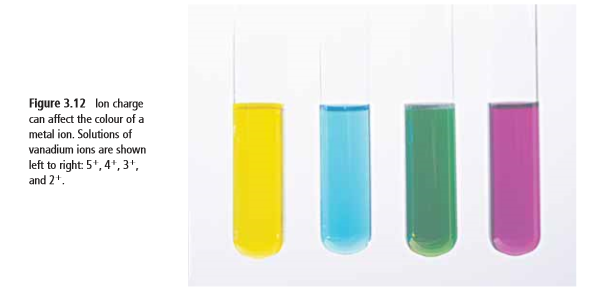 Example: 
Iron has two ion charges: 3+ and 2+. It can exist as either.
-The periodic table shows the most common ion charge first
	--> Fe3+ is more common than Fe2+
Recall: metals are the blue ones here. In an ionic compound, we name the metal first.
So how do we know which one??
When we’re talking about multivalent metals, we need make sure we’re clear which ion form we’re talking about. To do this, we use Roman Numerals
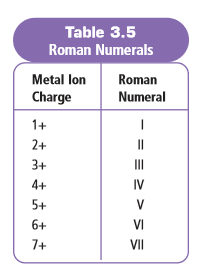 We would use Roman Numerals for copper (Cu) because it can have a charge of either 2+ or 1+ as an ion, and we’d need to specify which one
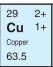 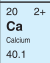 We wouldn’t use Roman Numerals for calcium (Ca) because it always has a charge of 2+ as an ion
How to Write and Say Them…
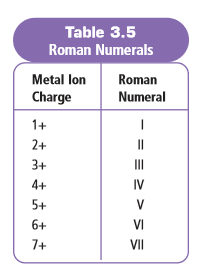 Part A: Writing Formulas with Multivalent Metals
Writing Chemical Formulas w/ Multivalent Metals
The Roman Numeral after the metal will tell you which ion charge to use
Example: Chromium fluoride
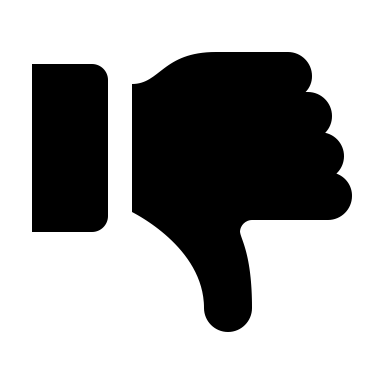 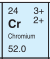 F-1
or Cr+2 ??
Cr+3
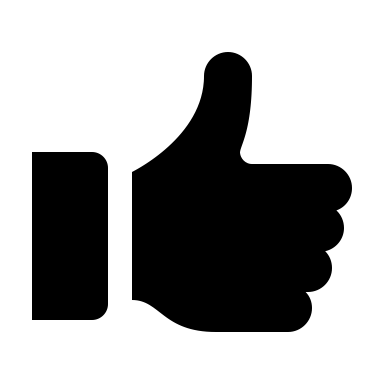 Example: Chromium(III) fluoride
Cr+3
F-1
CrF3
Writing Formulas of Multivalent Ionic CompoundsTry some examples:
Practice a few…
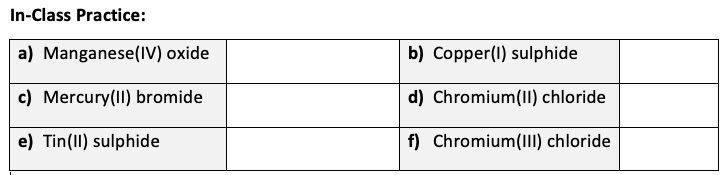 Solutions
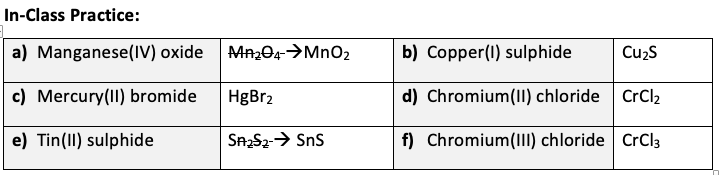 Part B: Naming Compounds with Multivalent Metals
Naming Compounds with Multivalent Metals
It’s important EVERY time you write the metal in the compound, you stop to CHECK if it’s multivalent!!
If it IS, you need to include the Roman Numeral
If it IS NOT multivalent, do NOT include Roman Numeral!
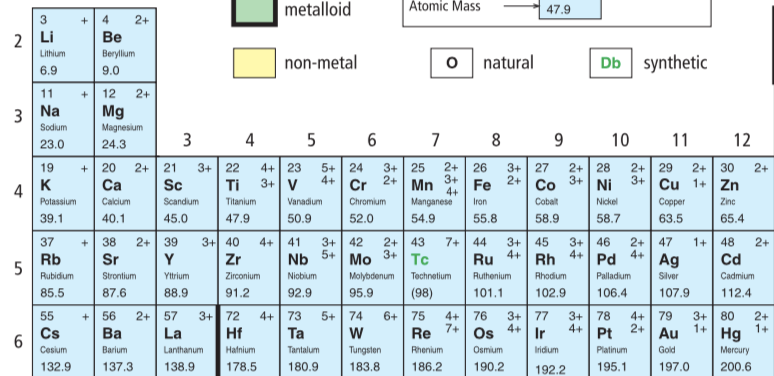 No
Likely
Cu3P
Examples
MnO2
copper(I) phosphide
Mn+4   and   O2-   Mn2O4  which simplifies to MnO2
Why??
manganese(IV) oxide
It’s not Mn+2   and    O2-   Mn2O2 which simplifies to MnO
Practice a few…
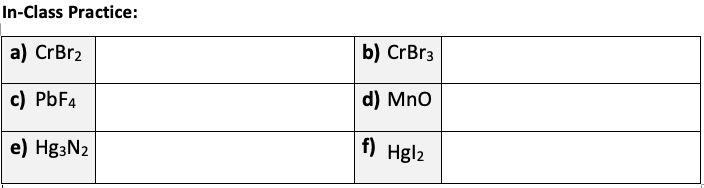 Solutions
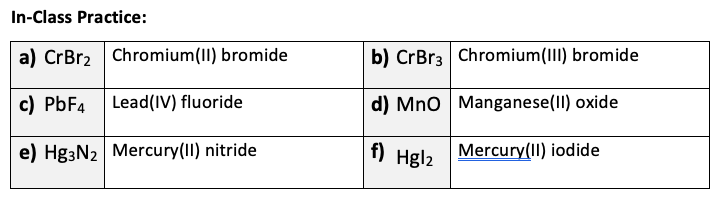 Compounds with polyatomic ions
MOLECULAR IONS // POLYATOMIC IONS
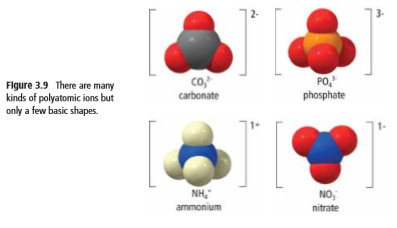 Covalent & ionic bonds can be found in the same compound!
It is possible for some molecules (i.e. compounds) to gain or lose electrons (ionic bonding) as their atoms combine to form a molecule (covalent bonding)
In doing so, they become a molecular ion, called a polyatomic ion.
Polyatomic IonsExample: Breathalyzer Test
In one type of Breathalyzer test, an orange liquid (potassium dichromate) turns green in the presence of alcohol.
Potassium dichromate contains potassium ions and dichromate ions
Dichromate ion has the formula Cr2O72-
___ atoms of chromium and ___ atoms of oxygen; has a charge of ____
The atoms oxygen and chromium are connected by covalent bonds to make dichromate
The negatively charged dichromate ion is connected by ionic bonds to positive potassium ions in the potassium dichromate.
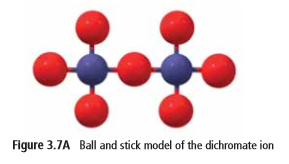 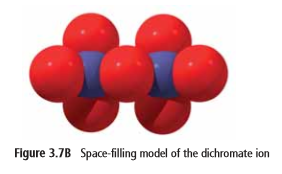 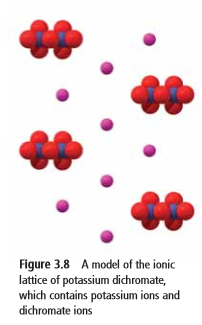 2
7
2-
Part A: Writing Formulas of compounds with polyatomic ions
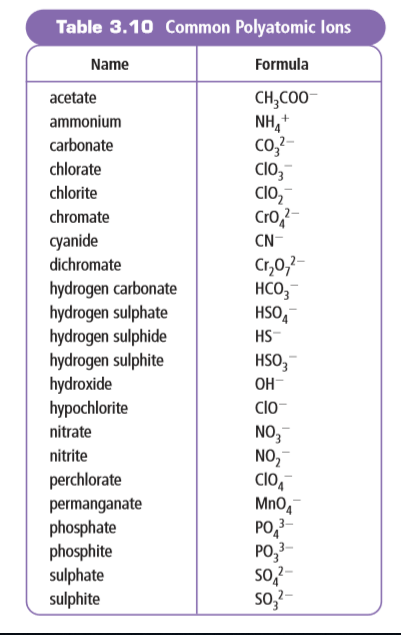 FORMULAS OF POLYATOMIC IONS
We already learned that some molecules can gain or lose electrons to become polyatomic ions
Because a polyatomic ion carries an electric charge, it cannot exist on its own. It is always paired up with ions that carry an opposite charge.
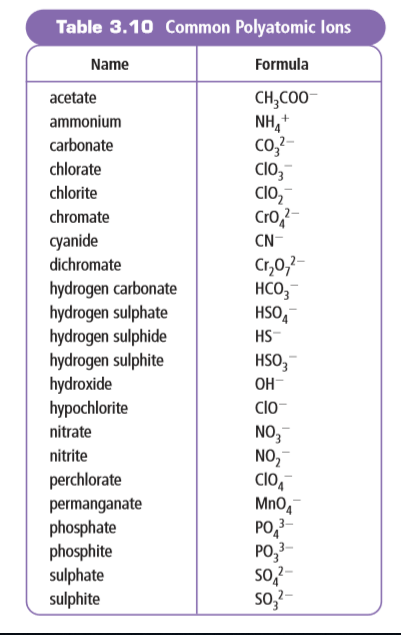 FORMULAS OF POLYATOMIC IONS
Polyatomic ions often have common names, so if you do not see the word listed as an element on the periodic table, chances are it is a polyatomic ion so refer to the table of common polyatomic ions
Example:
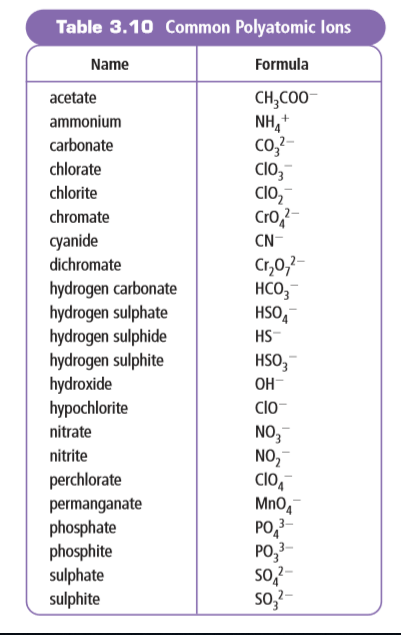 sodium chromate
Na +
CrO4 2-
We don’t need to put the “1”
Na CrO4
2
Answer: Na2CrO4
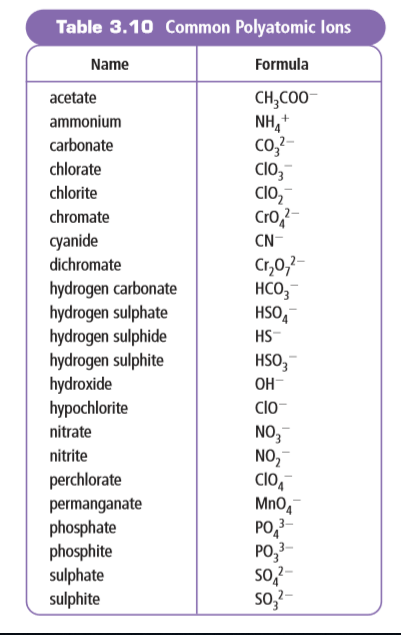 tin(II) hydroxide
Example:
Sn 2+
OH  -
NEED brackets to ensure it’s two of the whole hydroxide molecule, not just the “H”
(     )
Sn  OH
2
Answer: Sn(OH)2
Practice a few…
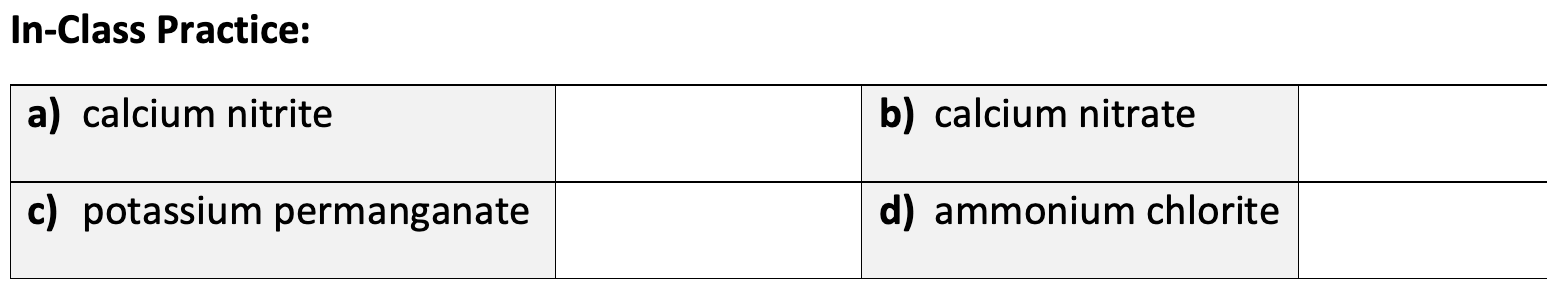 Solutions
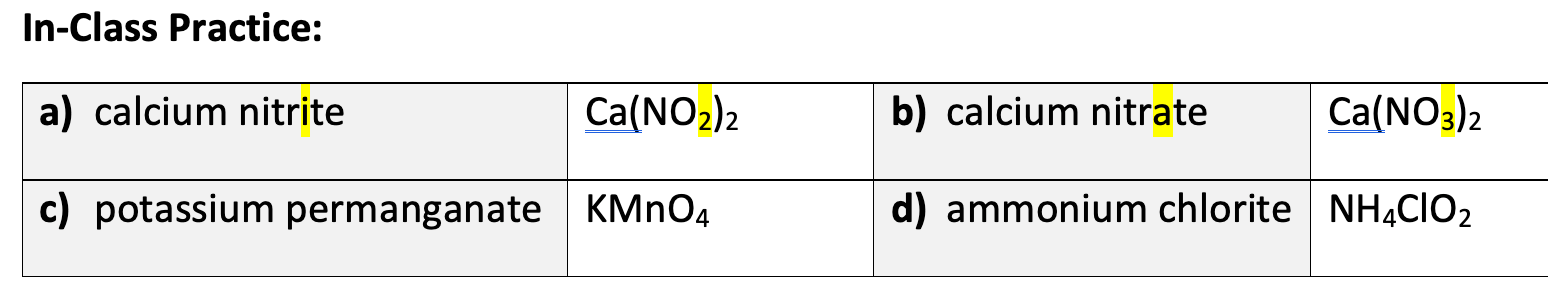 Part B: naming compounds with polyatomic ions
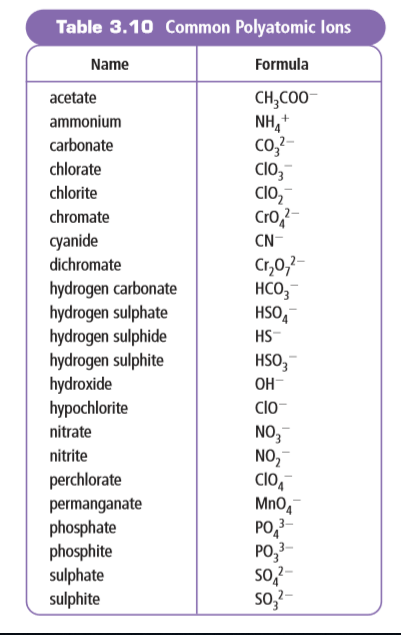 NaCH3COO
NaCH3COO
Example:
acetate
sodium
That’s it!
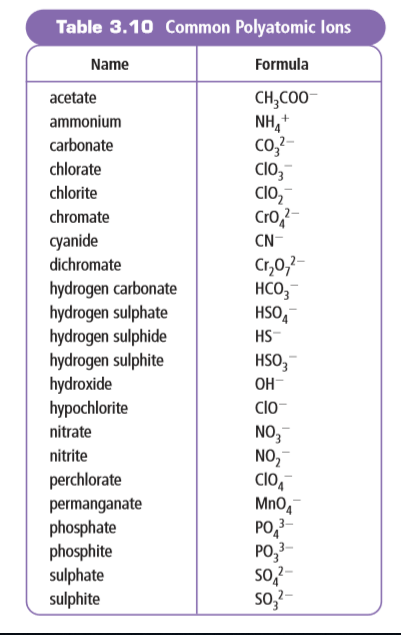 Cr(OH)3
Example:
chromium
(III)
hydroxide
WAIT!!
Don’t forget to check if you’re using a multivalent metal. Is chromium multivalent?
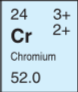 YES!! So we need a Roman Numeral to indicate which ion we’re talking about
Answer: chromium(III) hydroxide
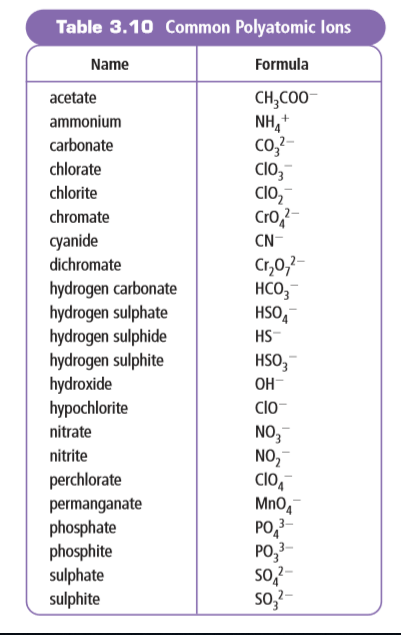 Ba3(PO3)2
Example:
barium
phosphite
Check: is the metal (barium) multivalent?
Nope!
Answer: barium phosphite
Part B: Practice a few…
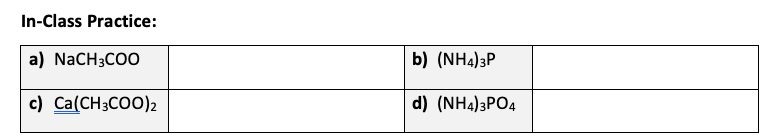 Part B: Solutions
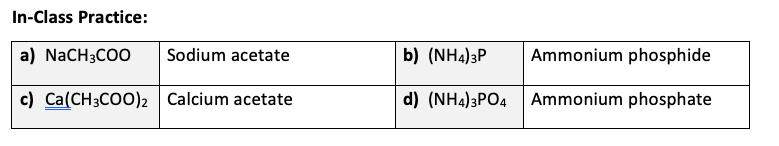